5
O‘zbek tili
sinf
Mavzu:
Kitoblar olamiga sayohat. (1-dars)
(Hajm-o‘lchov bildiruvchi sifatlarning qo‘llanishi)
Topshiriqlarni yodga oling
Bosh kelishik
Qaratqich kelishigi
(-ning)
Chiqish kelishigi
(-dan)
Tushum kelishigi
(-ni)
KELISHIKLAR
Jo‘nalish kelishigi
(-ga, -ka, -qa)
O‘rin-payt kelishigi
(-da)
Topshiriqlarni yodga oling
SIFAT SO‘Z TURKUMI
Rang-tus bildiruvchi sifatlar
Maza-ta’m bildiruvchi sifatlar
Hajm-o‘lchovni bildiruvchi sifatlar
Xarakter-xususiyatni bildiruvchi sifatlar
Shakl-ko‘rinishni bildiruvchi sifatlar
1-topshiriq (151-bet)
Rasmdan foydalanib, “Kitob mening do‘stimsan” mavzusida 
4-5 tadan iborat matn tuzing. Составьте текст по рисунку, состоящий из 4-5 предложений по теме “Книга - мой друг”.
Foydalanish uchun so‘zlar:
Kitob, o‘qimoq, kutubxona, 
tez-tez, turli, rangli, 
kutubxonachi, yoqadi, 
ertaklar, qiziqarli, tarbiya, 
badiiy.
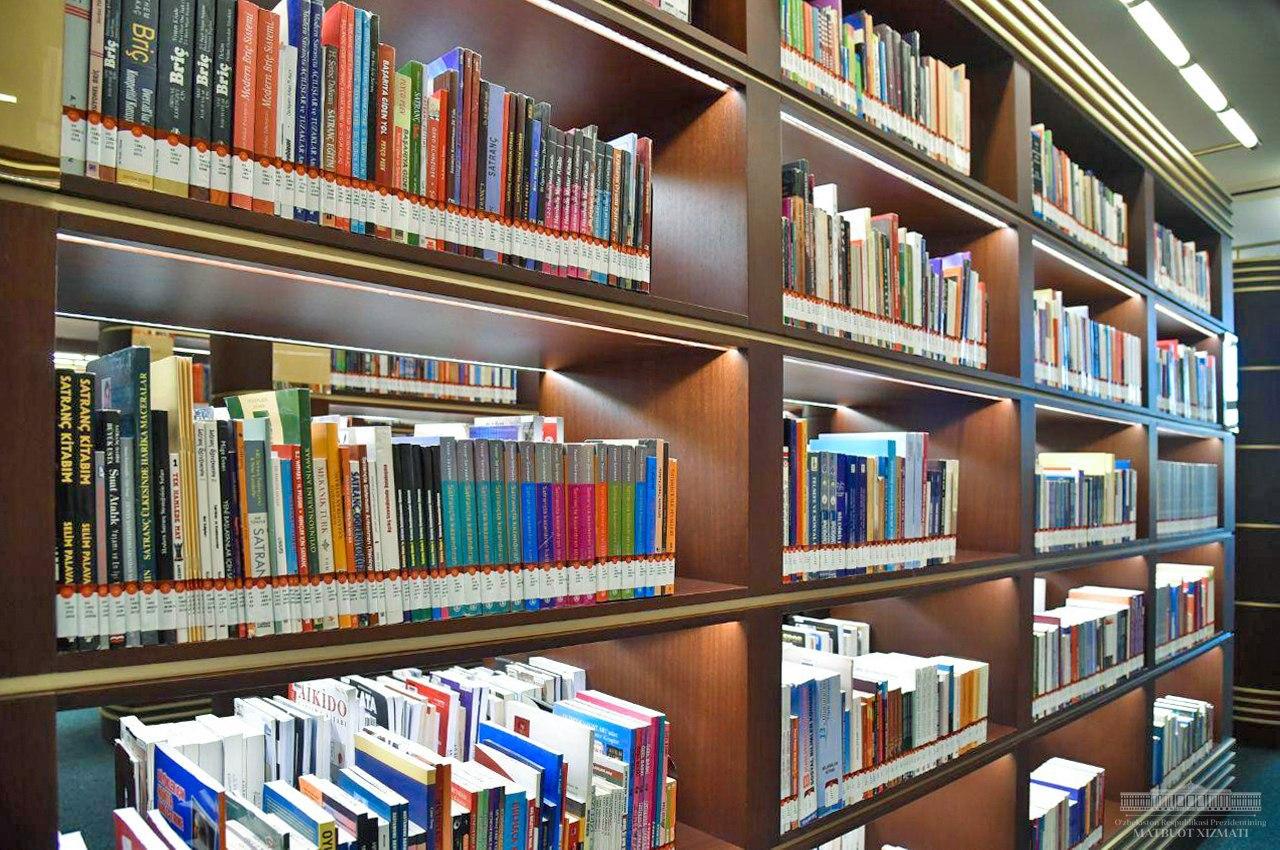 Kitob mening do‘stimsan
Men maktabimizdagi 
kutubxonaga tez-tez kirib 
turaman. Kutubxonachi 
opamiz bizlarga turli-tuman 
qiziqarli kitoblarni o‘qishni 
tavsiya etadilar. 
     Kutubxonamizda tarixiy, 
badiiy va lug‘at kitoblar bor.
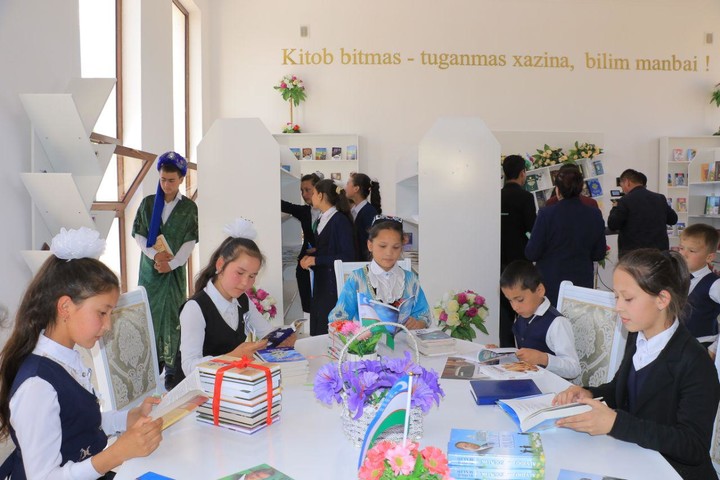 Kitob mening do‘stimsan
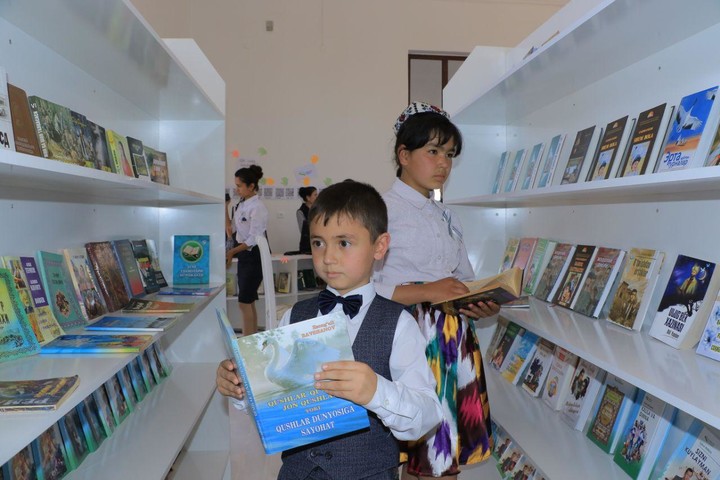 Menga “O‘zbek xalq 
ertaklari” kitobi yoqadi. Unda 
juda qiziqarli ertaklar 
jamlangan. 
     Ertaklar bizni yaxshilikka 
yetaklaydi.
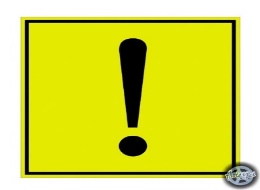 Bilib oling
Shaxs yoki narsalarning hajm-o‘lchovini ifodalashda  quyidagi so‘zlar faol qo‘llanadi: katta, kichik, uzun, qisqa, tor, keng, enli, ingichka, qalin, tekis, dumaloq, egri, yapaloq kabi.
1-mashq (152-bet)
So‘zlarni to‘g‘ri joylashtiring va gaplar tuzing. 
Расставьте правильно слова. Составьте с ними предложения.
Hamid bo‘yli, baland, ozg‘in. Bahrom bo‘yli, esa, o‘rta. Shaharda baland, yangi qurildi, uylar. Past, bola, bo‘yli. Olim, bo‘yli, yuzli, o‘rta, dumaloq. Ko‘cha, uzun, va, bizning, keng.
1-mashqni tekshiramiz (152-bet)
Hamid baland bo‘yli, ozg‘in.
Bahrom esa o‘rta bo‘yli.
Shaharda yangi, baland uylar qurildi.
Bola past bo‘yli.
Olim o‘rta bo‘yli, dumaloq yuzli.
Bizning ko‘cha keng va uzun.
Fonetik mashq
Baland
ozg‘in
o‘rta
to‘la
past
qalin
keng
katta
tor
kichik
uzun
qisqa
O‘qing. Tinglang. So‘zlang
2-topshiriq. Matn asosida savol va topshiriqlarni bajaring.
O‘tgan zamonda bir podsho 
vazir-u ulamolarini yoniga 
chaqiribdi. Podsho ularga: 
“Dunyoda eng zo‘r, kerakli va 
hamma narsadan xabardor 
qiluvchi nima?” – deb savol 
beribdi.
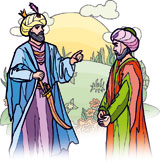 O‘qing. Tinglang. So‘zlang
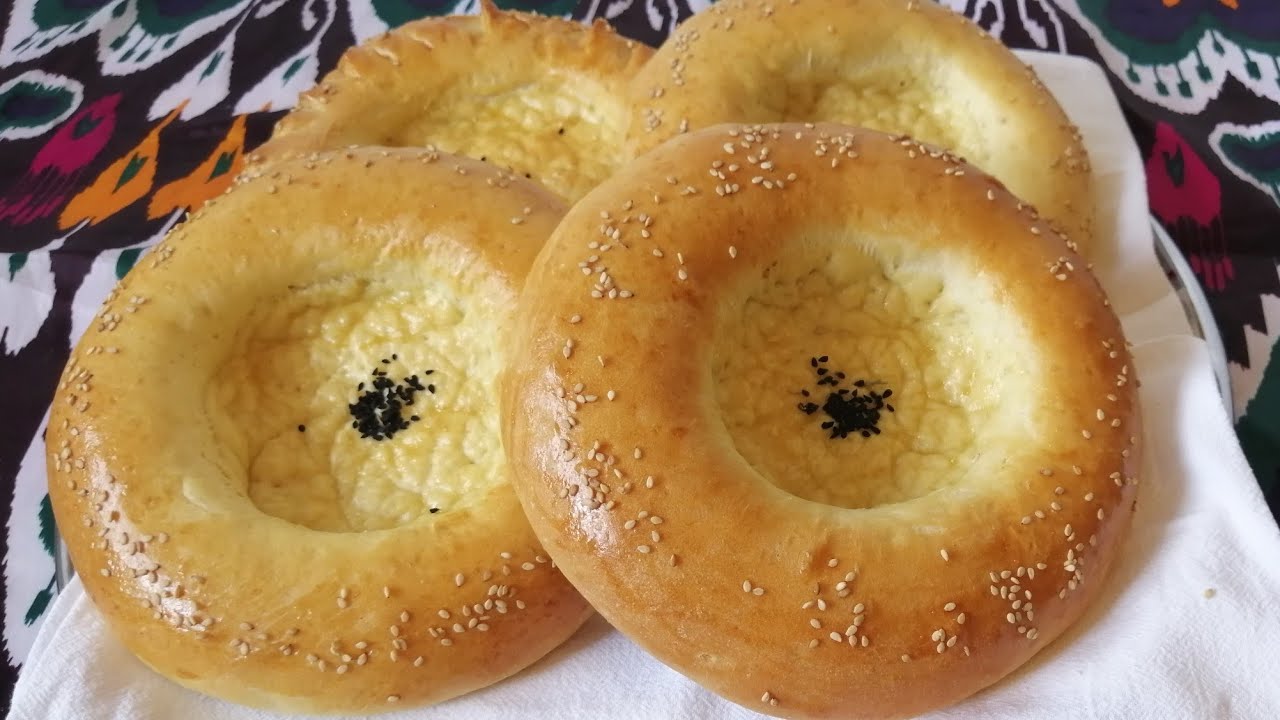 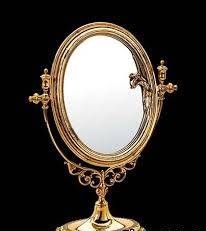 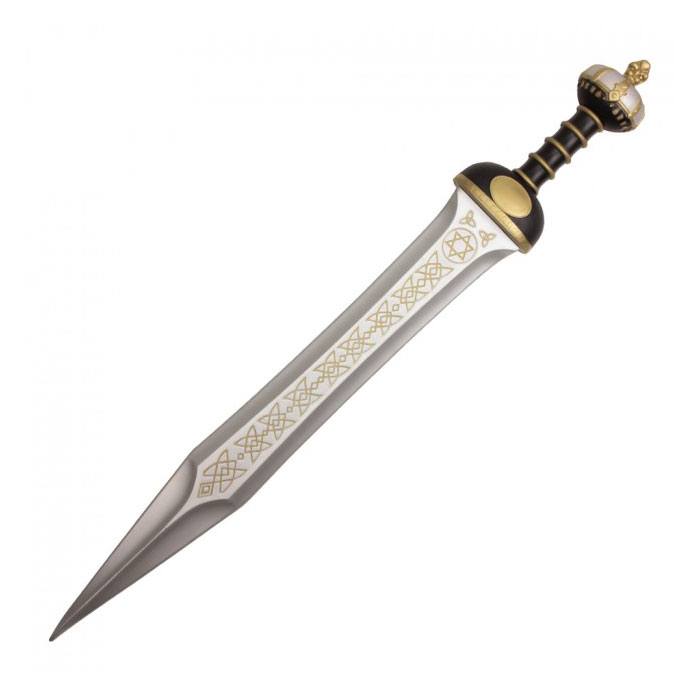 Ulamolar u deyishibdi, bu deyishibdi. Birovi 
dunyoda eng zo‘r narsa qilich desa, ikkinchisi eng 
kerakli – non, debdi. Uchinchisi esa hamma narsadan 
xabar beruvchi – oynayi jahon, - debdi.
O‘qing. Tinglang. So‘zlang
- Uch kun muhlat beraman, - debdi podsho, hech 
kimning javobi yoqmaganidan darg‘azab bo‘lib. 
      Qo‘shni podsholikda ta’rifi yetti iqlimga ketgan 
donishmand yashar ekan. Undan vazirning xabari bor 
ekan. Vazir podshoning savollariga shu donishmand 
javob bera olishiga aqli yetibdi va uni izlab topibdi. 
Unga podshoning savolini aytibdi.
Kitob
Donishmand hech 
ikkilanmay: “Kitob, - debdi, 
- chunki kitob bilim beradi. 
Dunyodagi eng qudratli narsa 
esa bilimdir”. 
     Donishmandning javobi 
podshoga ham ma’qul tushibdi.
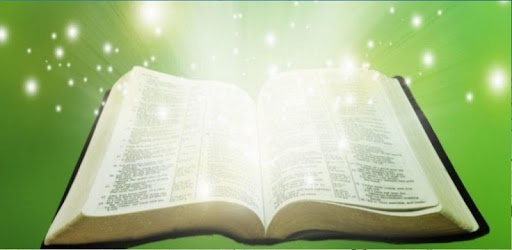 Savollar
1. Siz hayotda eng kerakli narsa deb nimani aytgan bo‘lar edingiz?
2. Kitob insonga nima uchun kerak?
“XOTIRA  MASHQI”
kerakli – необходимый
qilich – меч
birov – кто-то
ta’rif – описание
darg‘azab – быть в ярости 
izlab topmoq – найти 
bilim – знание   
chunki – потому что
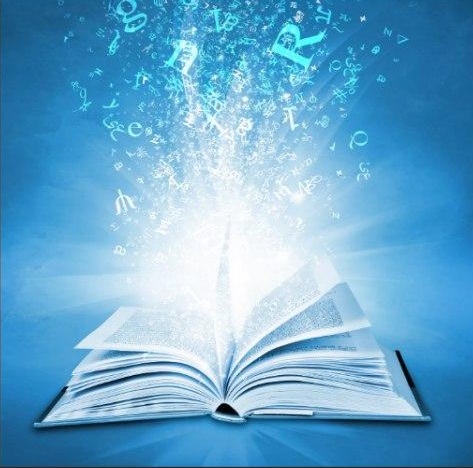 3-topshiriq (154-bet)
O‘qing. Tinglang. Yozing. Yodda saqlang.
Kitobdan olingan ma’lumot televizor, internet va radiodagi qabul qilingan ma’lumotdan ko‘ra ko‘proq miyaga ijobiy ta’sir qiladi.
Kitob o‘qish bola diqqatini bir joyda uzoq vaqt ushlay olish qobiliyatini kuchaytiradi.
MUSTAQIL BAJARISH UCHUN TOPSHIRIQLAR
1. 3-mashq. Berilgan hikmatli so‘zlarni o‘qing va daftaringizga ko‘chiring. (154-bet)
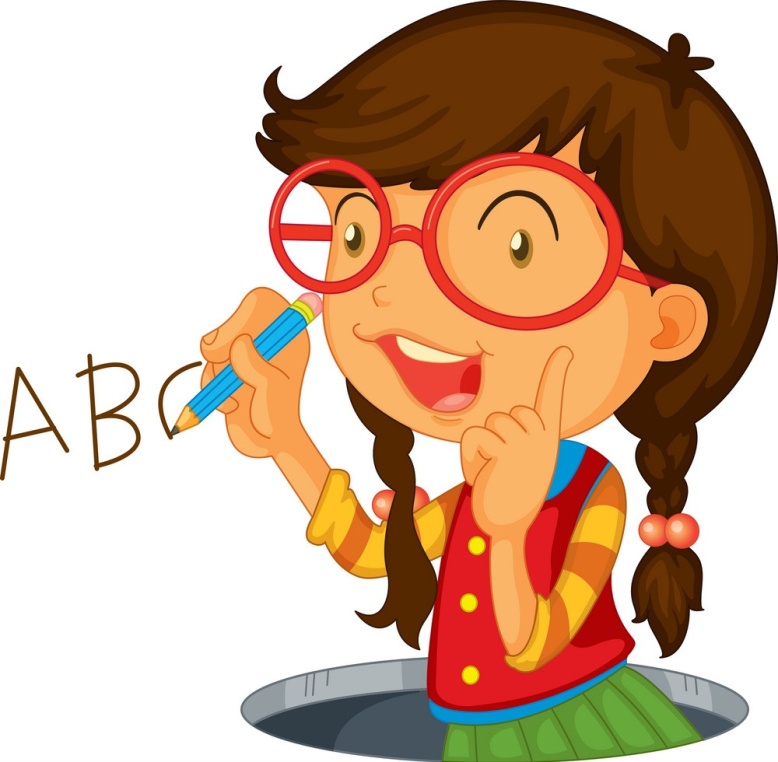 2. Mustaqil ish. Savollarga javob bering. (154-bet)